Health Belief Model
Learning Outcomes
Introduction to HBM
History
Concept
HBM & Person’s perceptions of four critical areas 
Major influences from Learning Theories
Components of HBM
Strengths & Weaknesses
Health Belief Model & communication
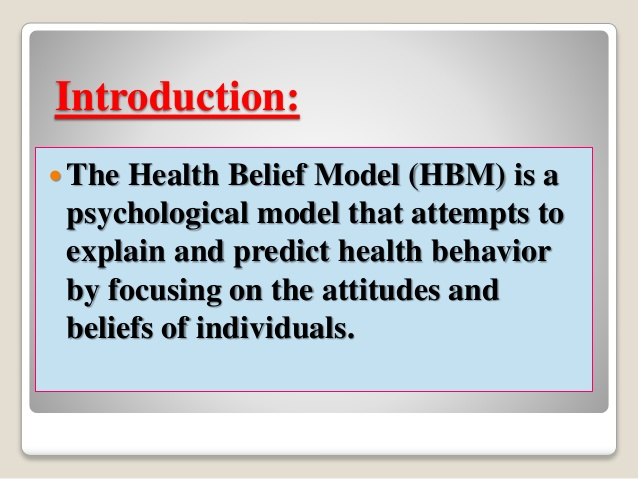 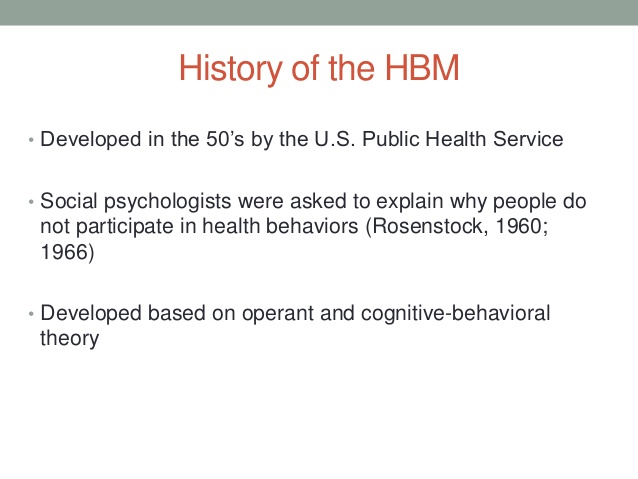 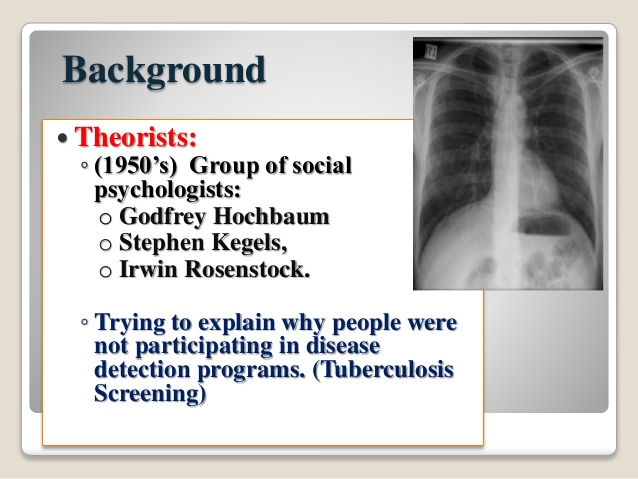 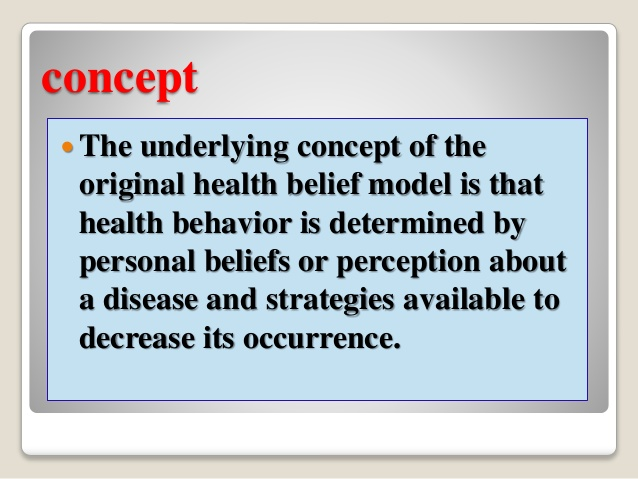 This model addresses the individual’s perceptions of the threat posed by a health problem (susceptibility, severity), the benefits of avoiding the threat, and factors that influence the decision to act. 

Since health motivation is its central focus, the HBM is a good fit for addressing problem behaviors that evoke health concerns (e.g., high-risk sexual behavior and the possibility of contracting HIV).
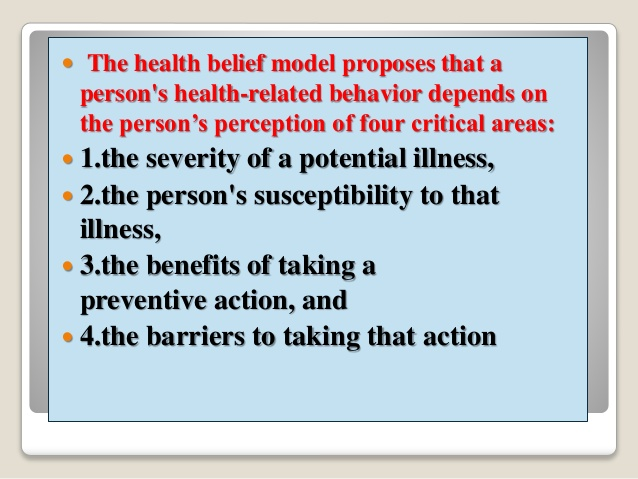 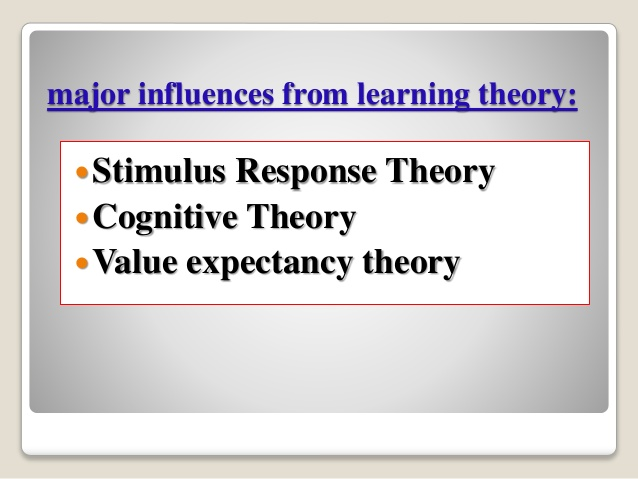 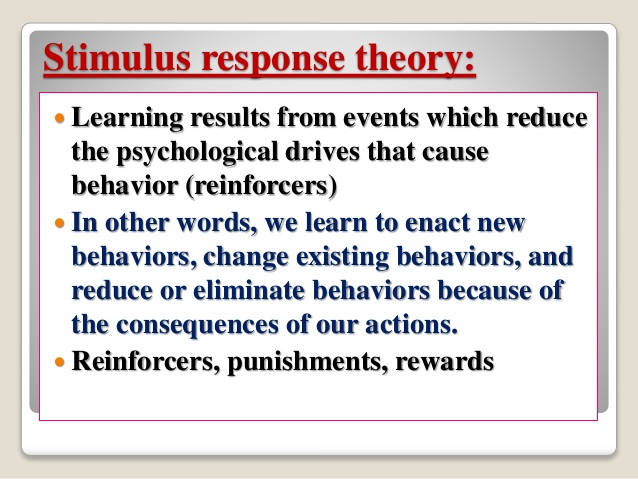 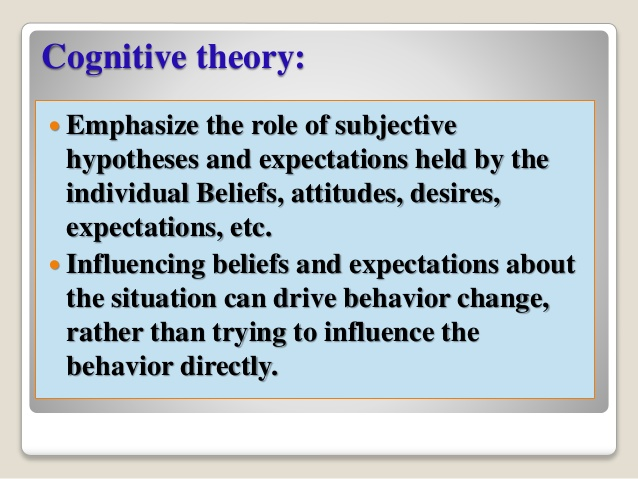 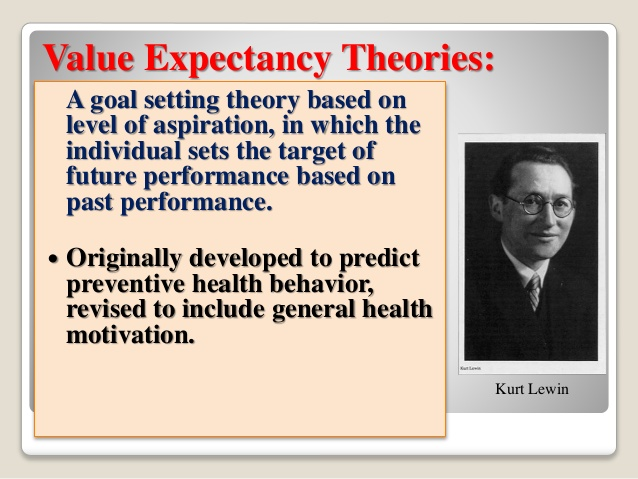 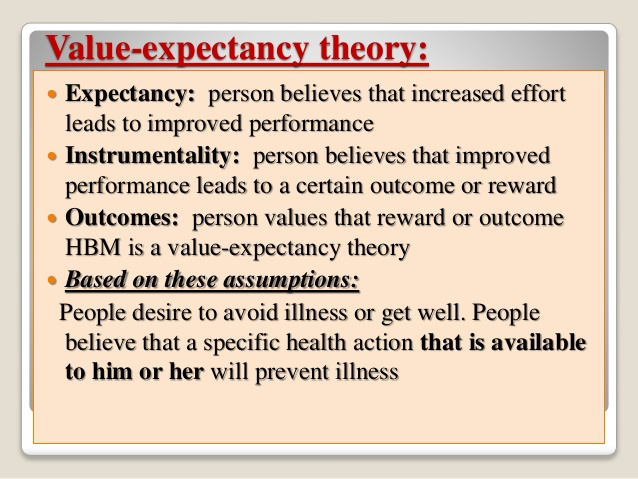 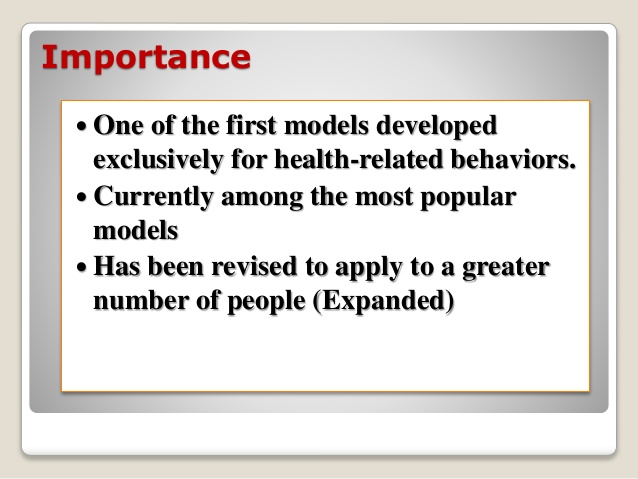 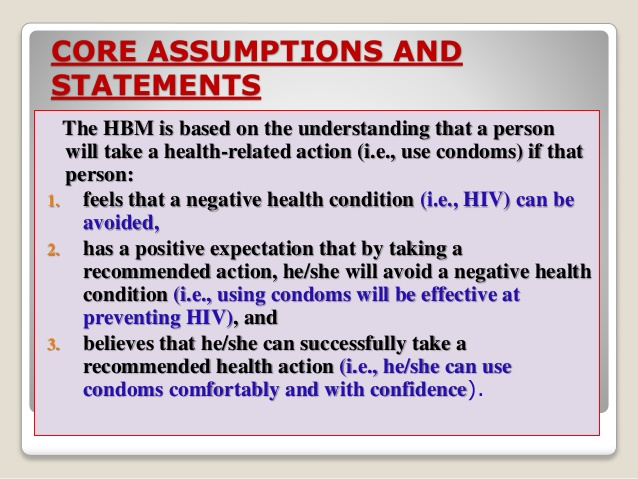 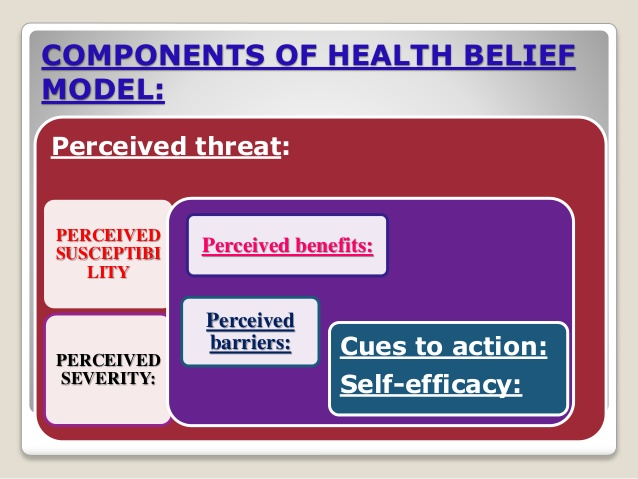 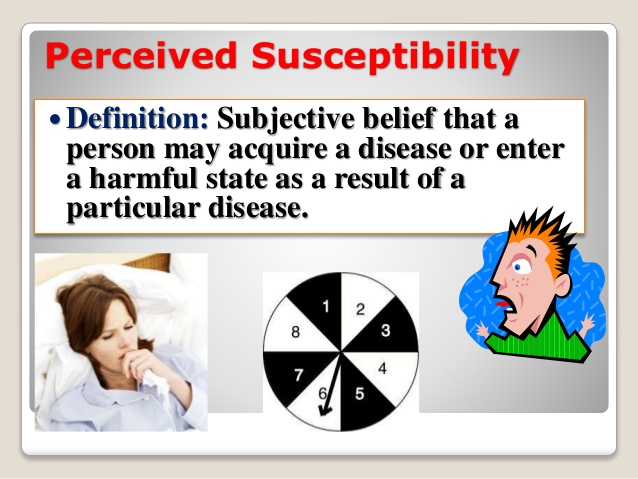 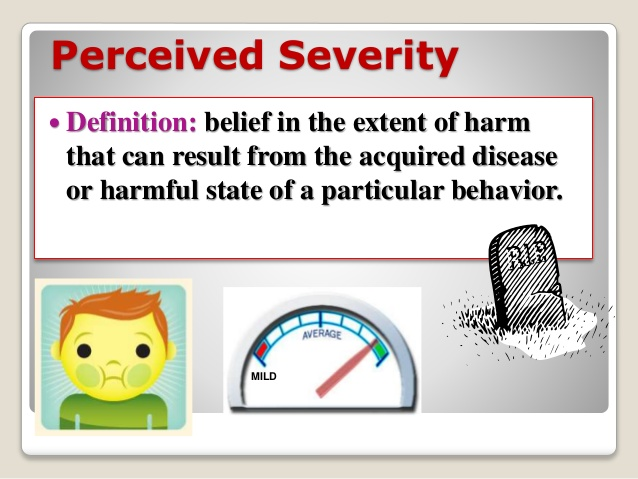 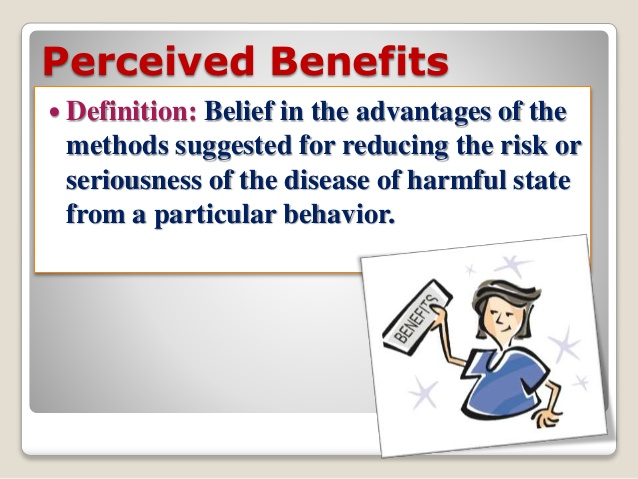 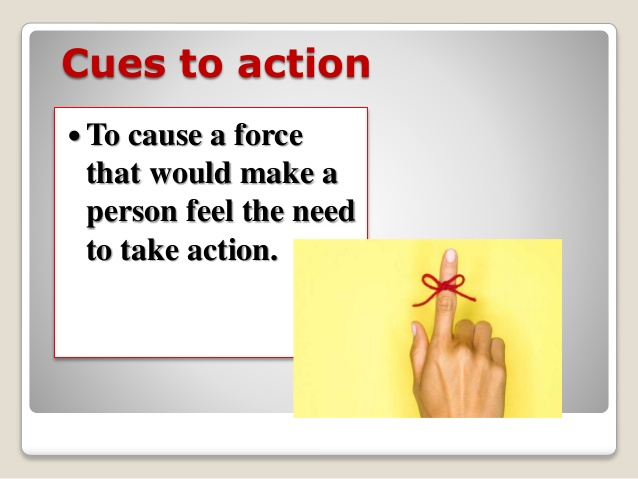 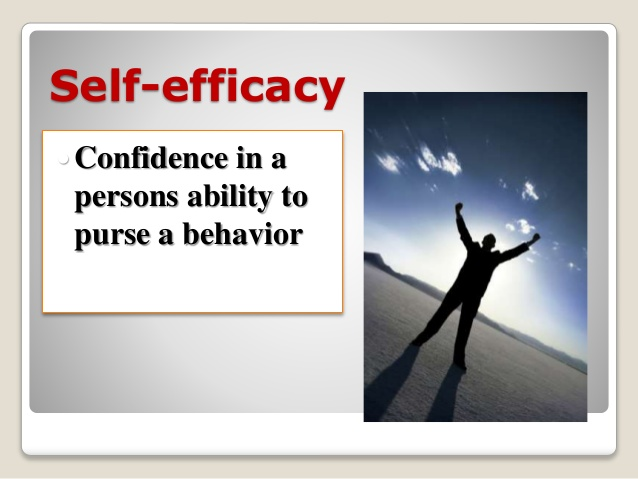 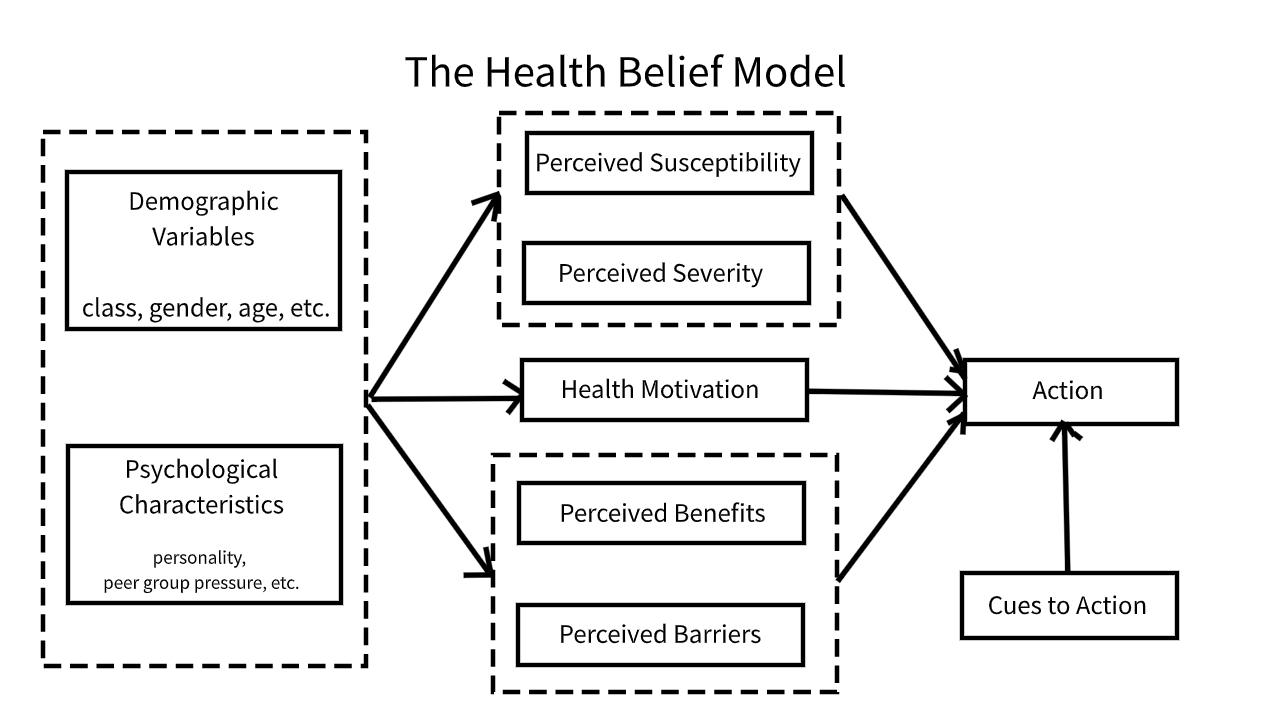 Example
Should I get COVID19 Vaccination?
Health belief model for coronavirus infection risk determinants
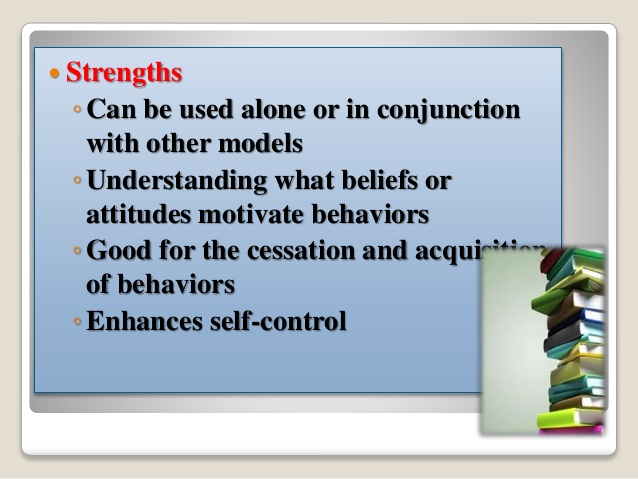 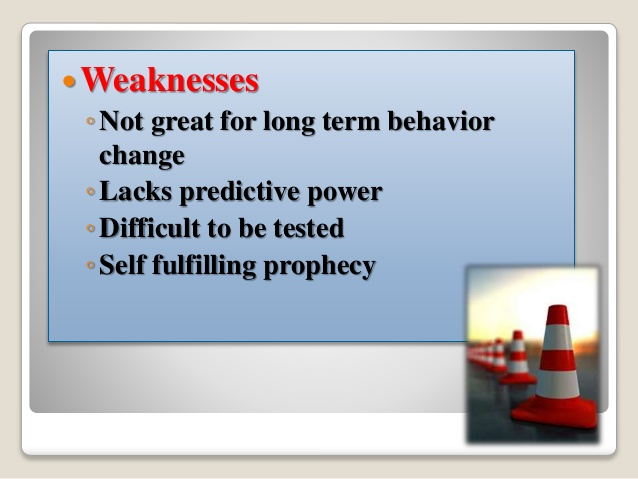 Questions ?
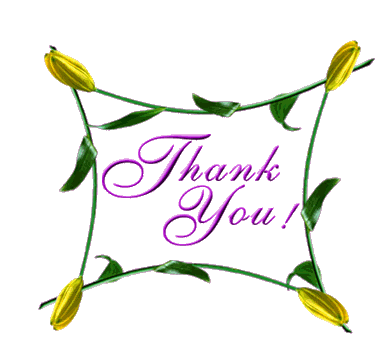